Обучаемый домашний робот помощник.
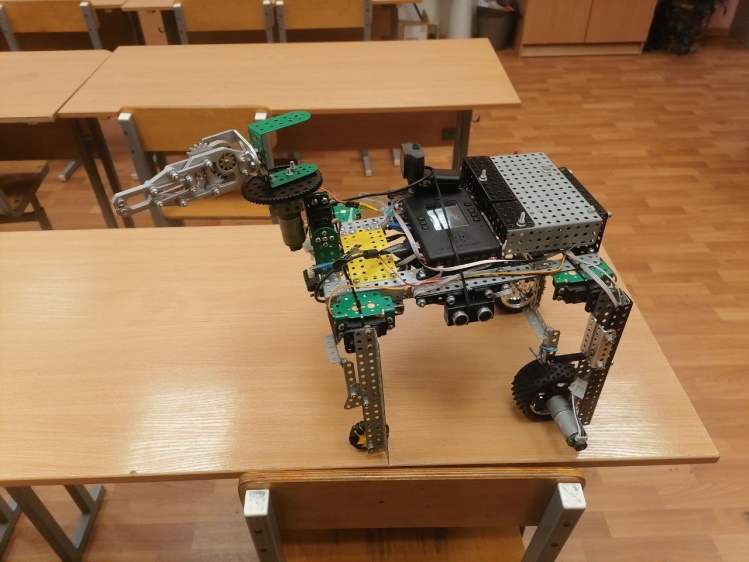 Использование - робот собеседник, робот, доставляющий необходимые вещи, робот-охранник, обучающий робот и многое другое
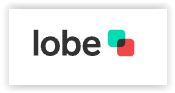 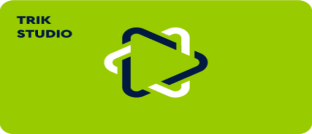 Проект ‘Робот – волк’
Описание робота
Управление – контроллер TRIK. 
Исполнительные устройства:
3 силовых мотора
6 сервомоторов
Динамик
Измерительные устройства:
2 УЗ датчика расстояния
ИК датчик расстояния
USB-камера
Конструкция выполнена из металлических элементов конструктора ТРИК
Программа
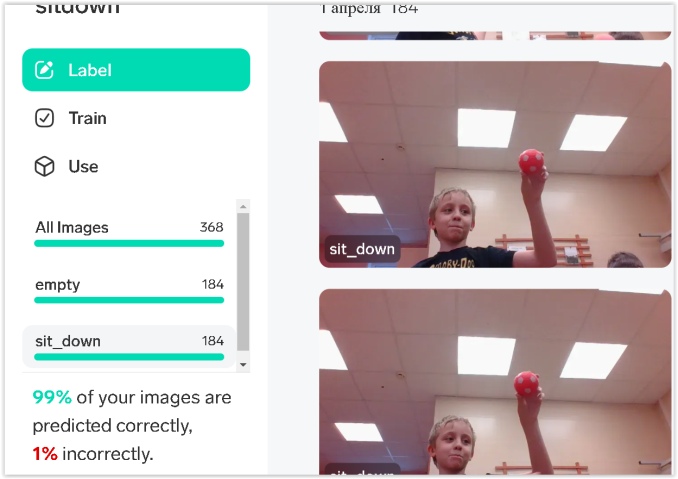 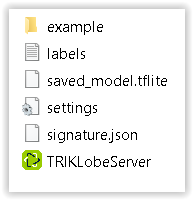 Обучение
Lobe сервер
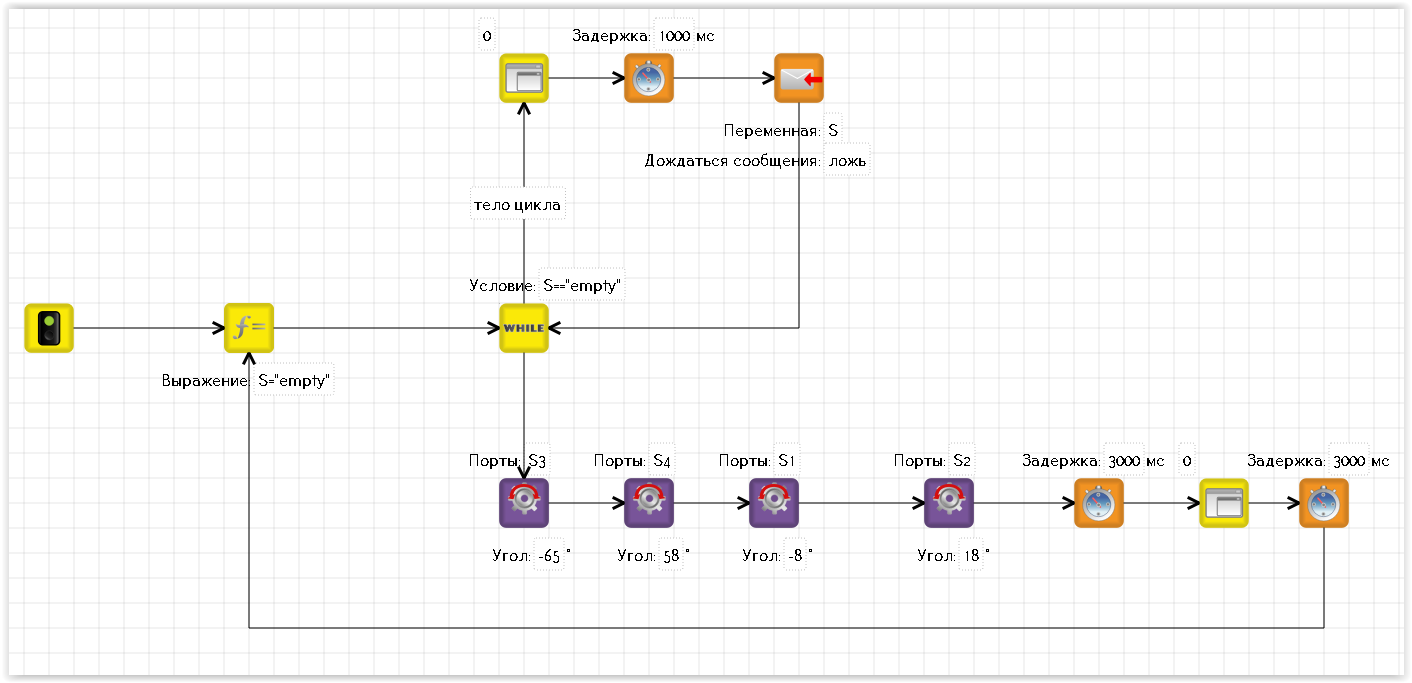 Программа “Cидеть”